Meshes, visibility
1
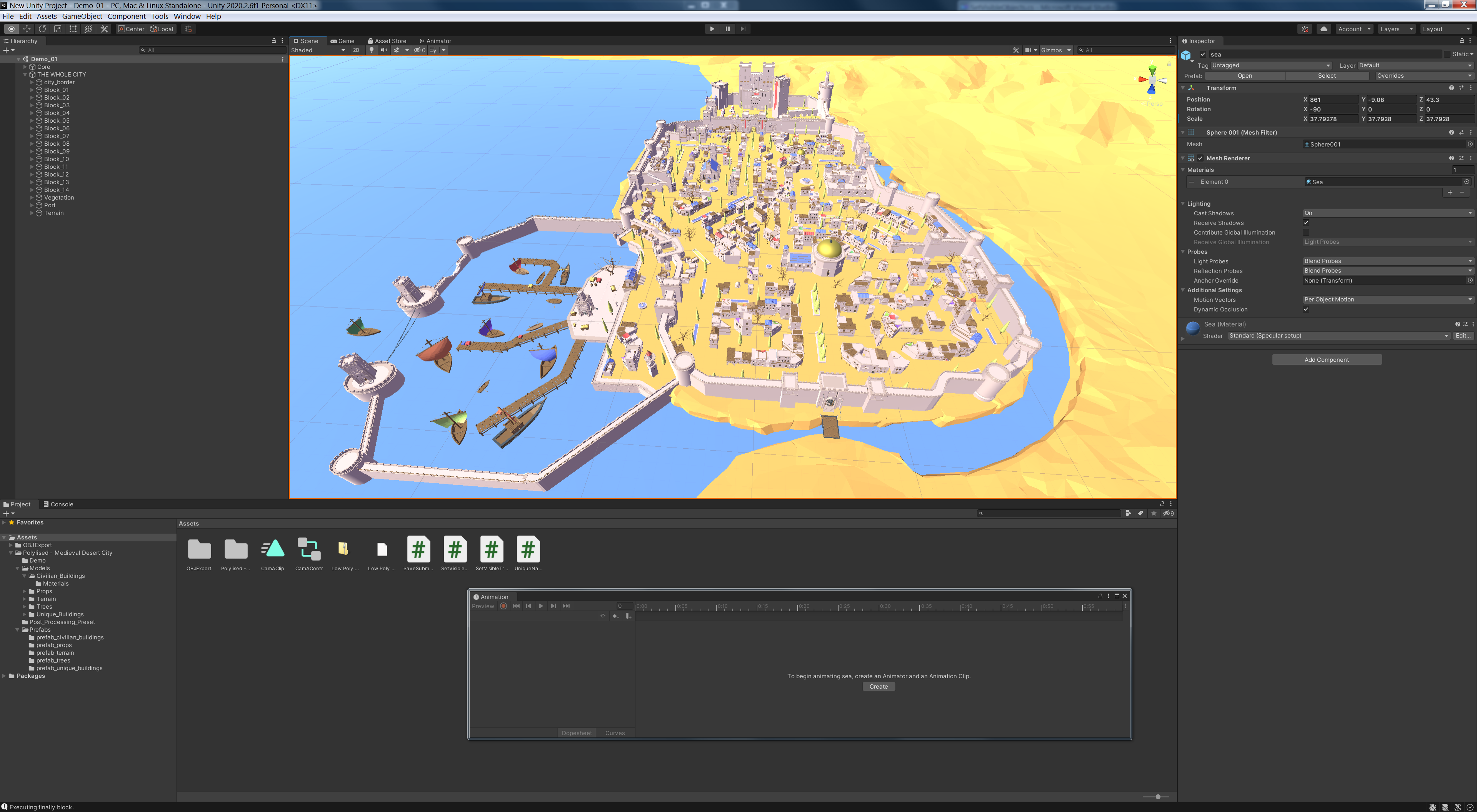 Entire scene
2
Path, entire scene
3
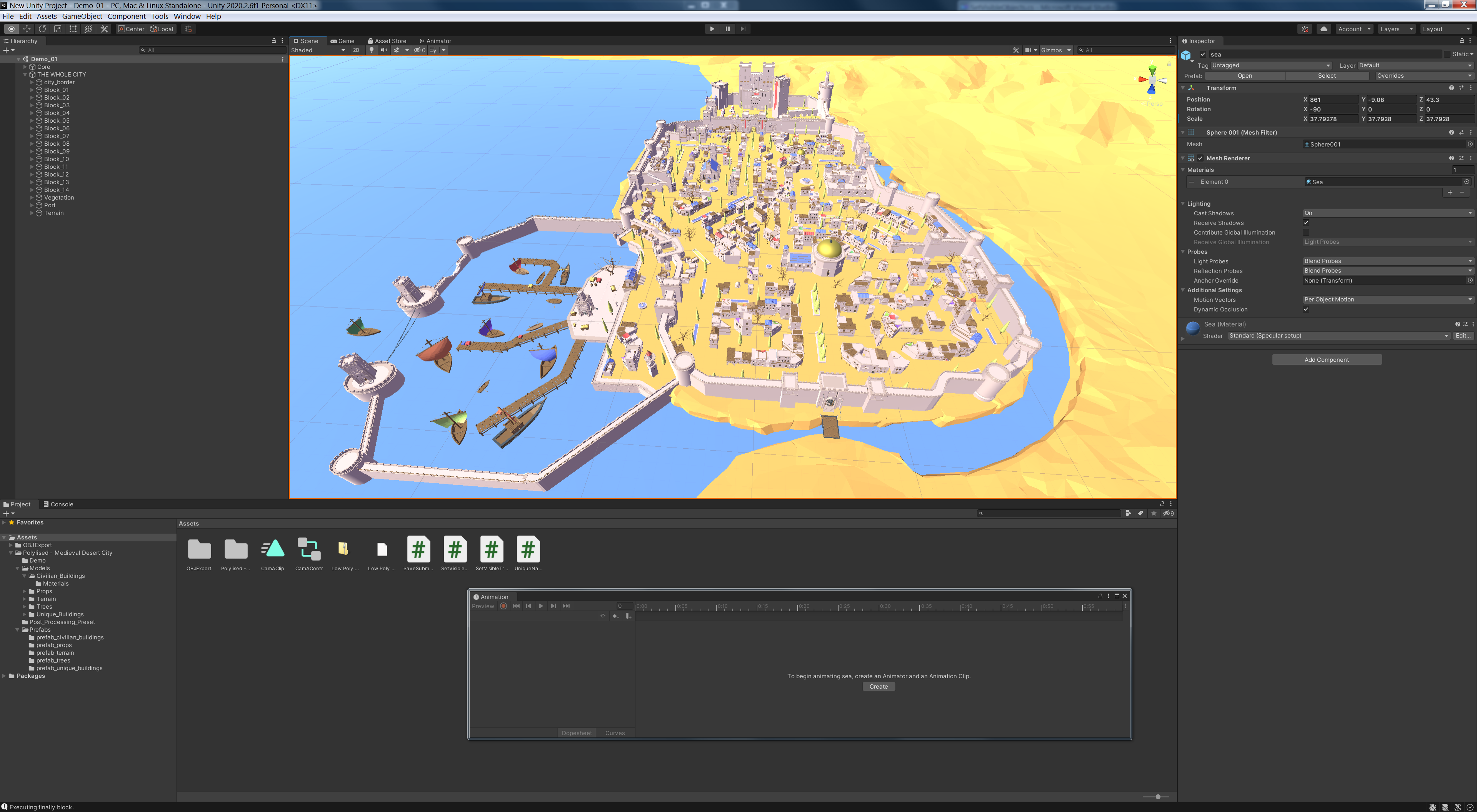 Entire scene
4
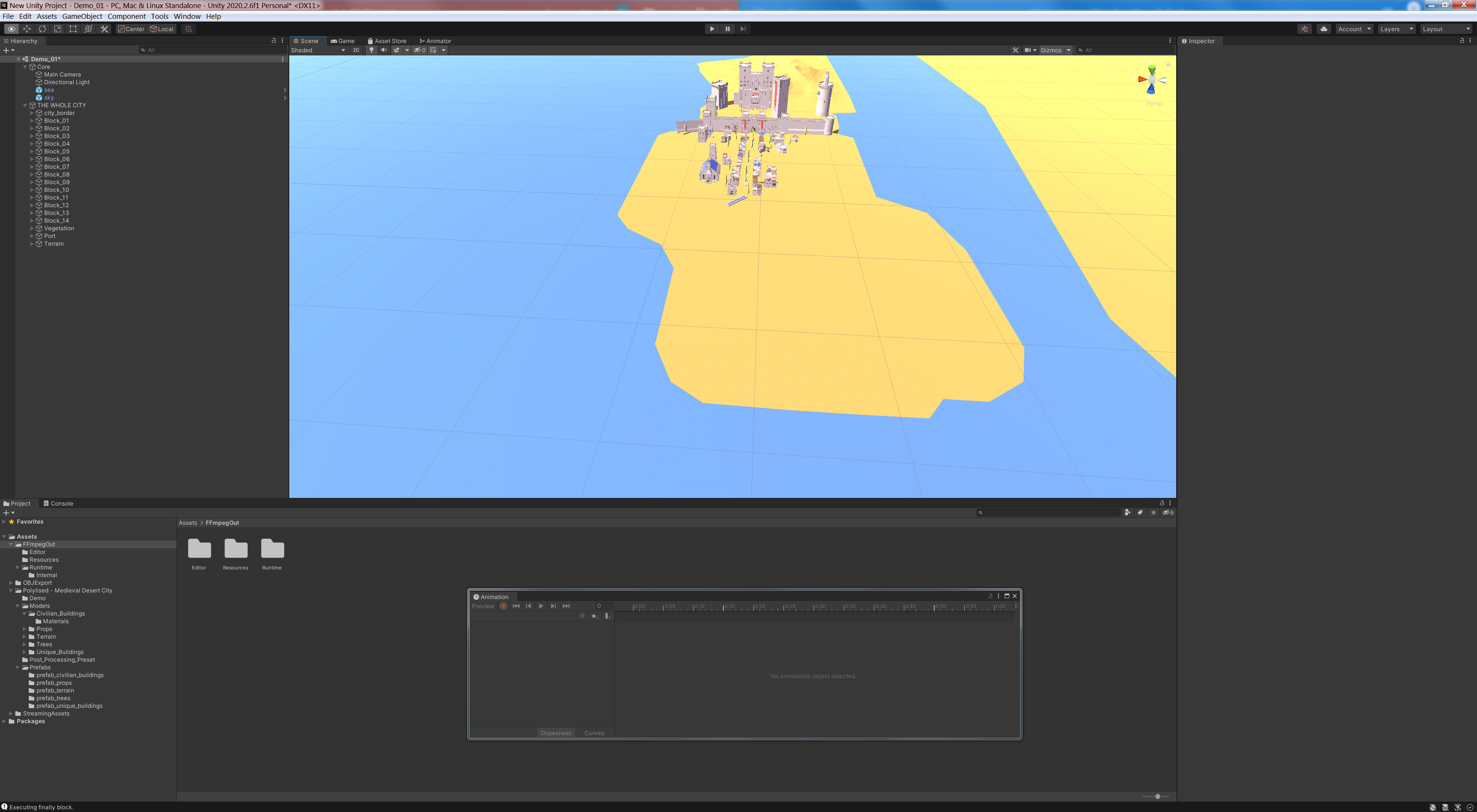 Visible set (object level)
5
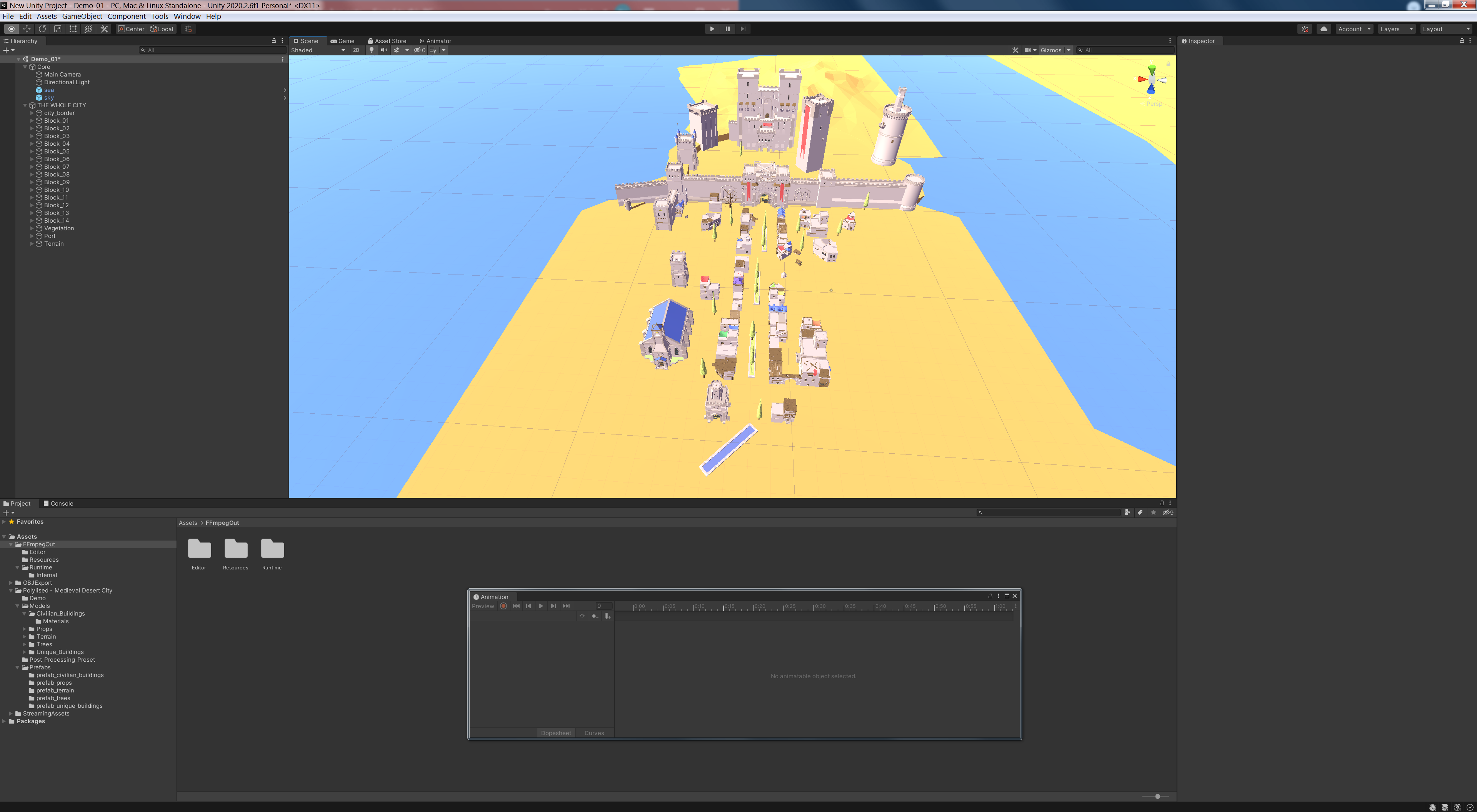 Visible set (object level)
6
Path, from object level visible set
7
Path, entire scene
Path, from object level visible set
8
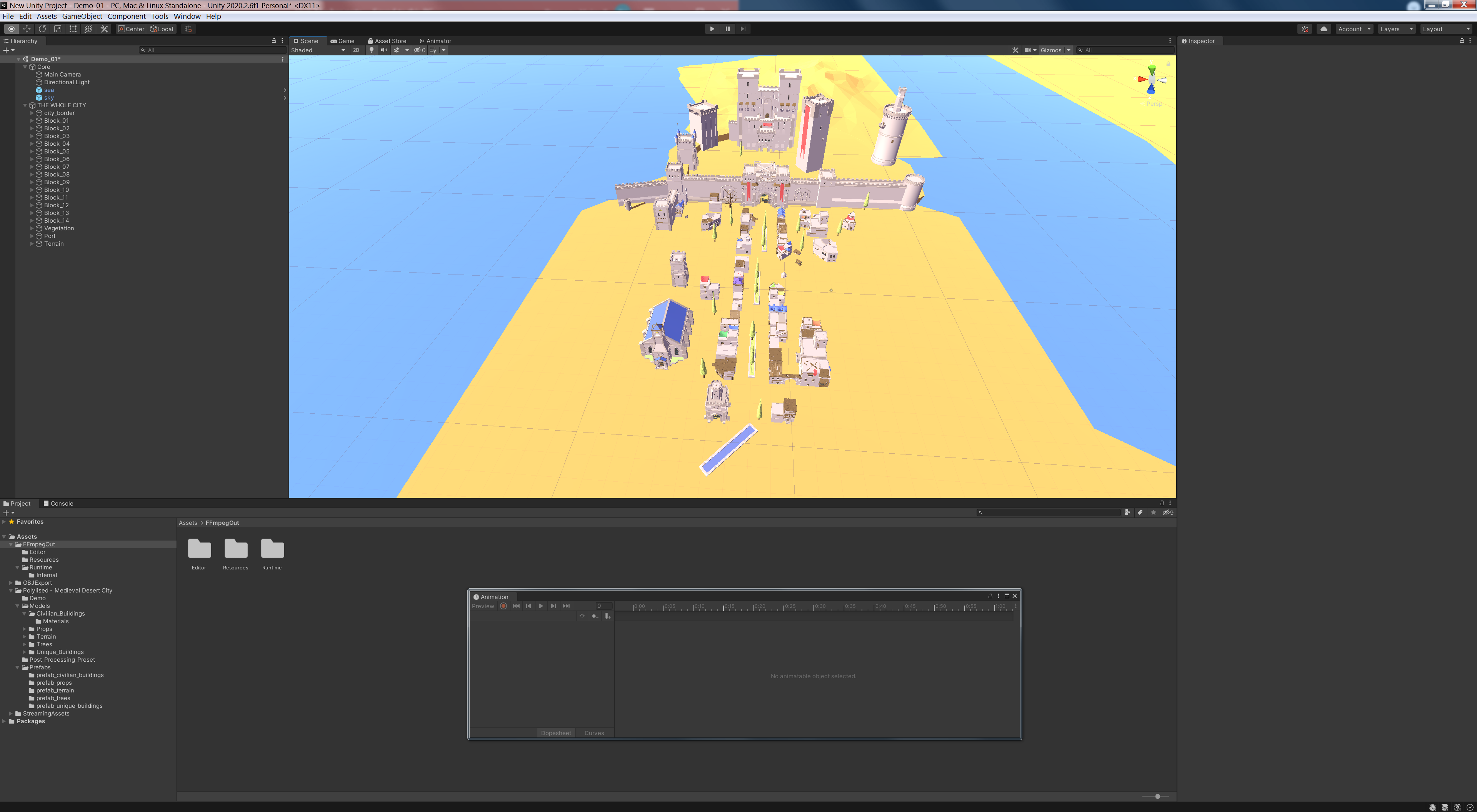 Visible set (object level)
9
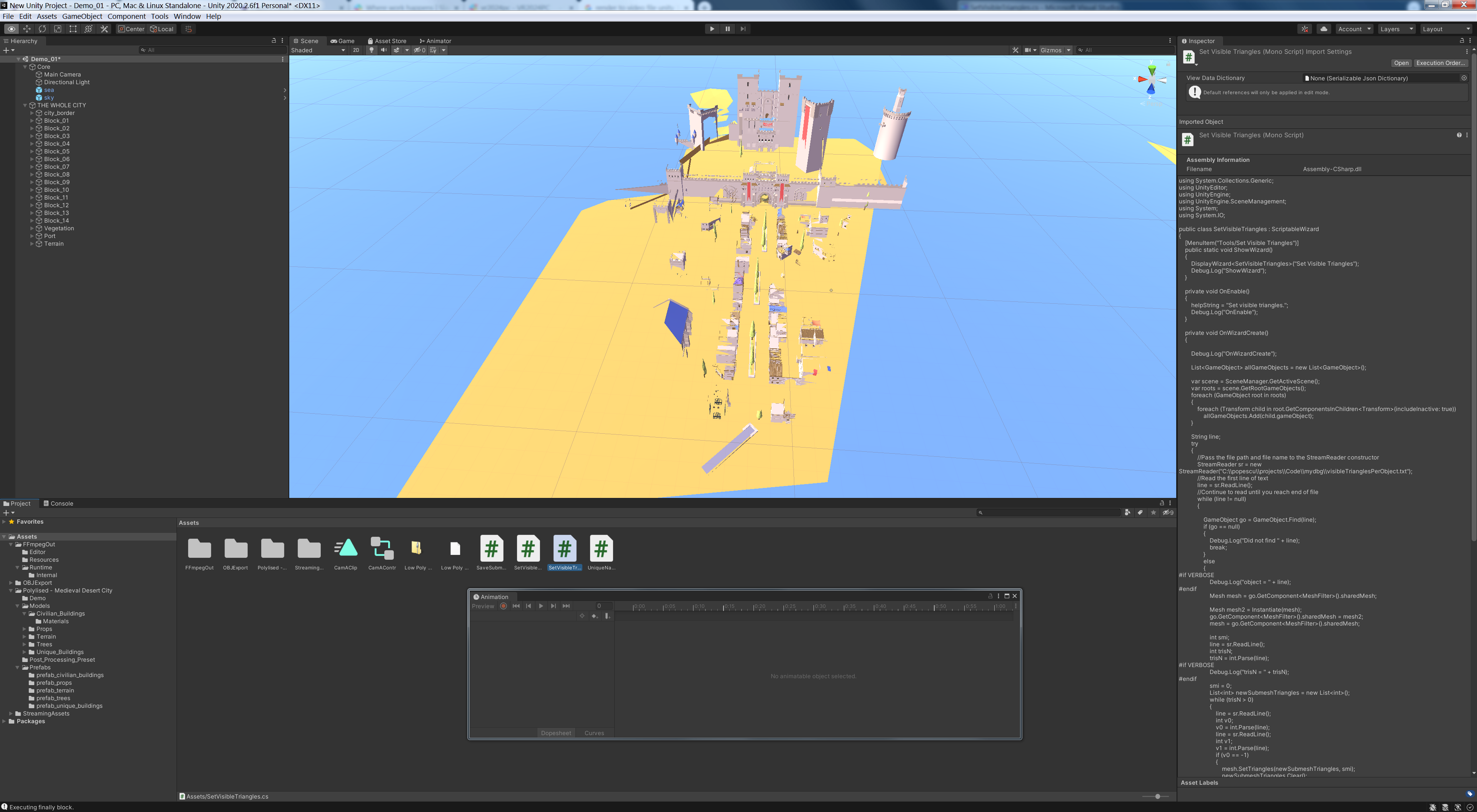 Visible set (triangle level)
10
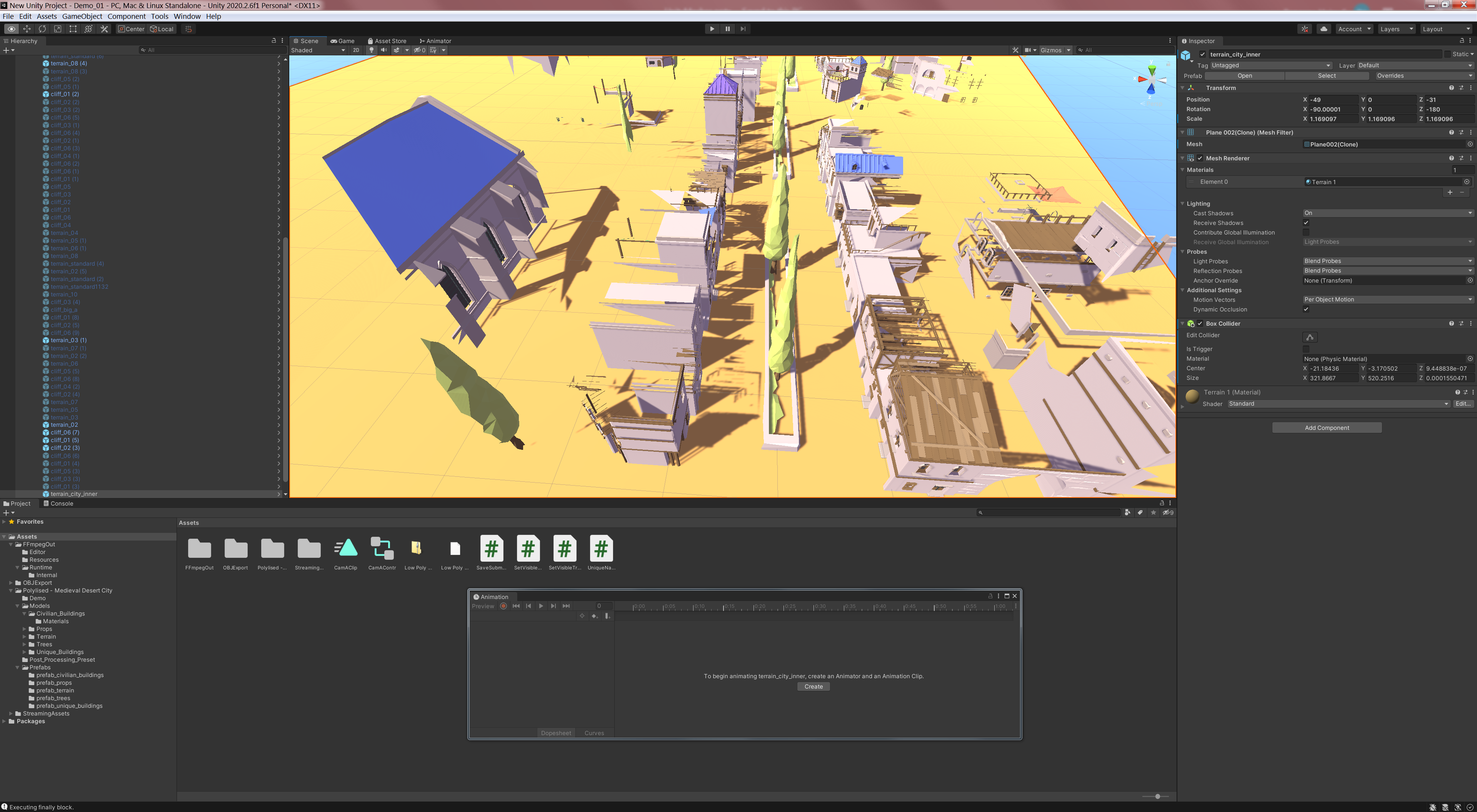 Visible set (triangle level)
11
Path, from triangle level visible set
12
Path, entire scene
Path, from triangle level visible set
13